Terceiro Setor e o Direito
Administrativo
Ponto n. 7– Qualificações e instrumentos de
parcerias com a Administração Pública:
legislação e regime jurídico: Convênios,
Termos de Fomento, Termos de Colaboração e  Acordos de Cooperação
PROFESSOR DR. GUSTAVO JUSTINO DE OLIVEIRA

Faculdade de Direito da Universidade de São Paulo (USP)
São Paulo (SP), 2022.
Sumário de aula
Convênios
Marco	Regulatório	da	Organizações	da	Sociedade	Civil  (Lei Federal n.º 13.019/2014)
Contexto histórico, âmbito de aplicação e vacatio legis;
Principais alterações aplicáveis às parcerias;
Regime jurídico
1. Convênios
1. Convênios
Decreto n.º 6.170, de 25 de julho de 2007.
Art. 1º  Este Decreto regulamenta os convênios e os contratos de repasse celebrados pelos órgãos e entidades da administração pública federal com órgãos ou entidades públicas ou privadas sem fins lucrativos, para a execução de programas, projetos e atividades que envolvam a transferência de recursos oriundos dos Orçamentos Fiscal e da Seguridade Social da União.   (Redação dada pelo Decreto nº 10.426, de 2020).
I - convênio - acordo, ajuste ou qualquer outro instrumento que discipline a transferência  de recursos financeiros de dotações consignadas nos Orçamentos Fiscal e da Seguridade  Social da União e tenha como partícipe, de um lado, órgão ou entidade da administração  pública federal, direta ou indireta, e, de outro lado, órgão ou entidade da administração pública  estadual, distrital ou municipal, direta ou indireta, ou ainda, entidades privadas sem fins  lucrativos, visando a execução de programa de governo, envolvendo a realização de  projeto, atividade, serviço, aquisição de bens ou evento de interesse recíproco, em regime  de mútua cooperação;
“O convênio consiste numa avença em que dois ou mais sujeitos, sendo ao menos um deles  integrante da Administração Pública, comprometem-se a atuar de modo conjugado para a  satisfação de necessidades de interesse coletivo, sem intento de cunho lucrativo. […] A  característica do convênio reside na ausência de interesse especulativo de todas as  partes, que atuam harmonicamente para o bem comum. O convênio não produz benefícios ou  vantagens econômicas para nenhuma das partes, o que afasta a aplicação das regras genéricas  sobre contratação administrativa” (JUSTEN, 2012:422)
1. Convênios
Lei Federal nº 8.666/1993
“Art. 116. Aplicam-se as disposições desta Lei, no que couber, aos convênios, acordos,  ajustes e outros instrumentos congêneres celebrados por órgãos e entidades da Administração.
§1º A celebração de convênio, acordo ou ajuste pelos órgãos ou entidades da Administração Pública  depende de prévia aprovação de competente plano de trabalho proposto pela organização  interessada, o qual deverá conter, no mínimo, as seguintes informações: (...)”/
Lei Federal nº 14.133/2021
"Art. 184. Aplicam-se as disposições desta Lei, no que couber e na ausência de norma específica, aos convênios, acordos, ajustes e outros instrumentos congêneres celebrados por órgãos e entidades da Administração Pública, na forma estabelecida em regulamento do Poder Executivo federal."
O que caracteriza o convênio:
1. Regime de mútua cooperação:
investimentos de recursos financeiros, materiais ou humanos por ambas as partes;
“os partícipes têm a liberdade de ingresso e de retirada (denúncia) a qualquer momento, sendo
vedada cláusula de permanência obrigatória” (OLIVEIRA, 2014:291).
2. Interesses recíprocos: obtenção de um resultado comum.
“os	convênios	funcionam	como	mecanismos	de	implementação	do	fomento,	viabilizando	o  exercício de atividades sociais relevantes por entidades privadas” (OLIVEIRA, 2014:291)
1. Convênios
Os convênios após a edição da Lei Federal n.º 13.019/2014
Lei Federal n.º 13.019/2014
Art. 3.º Não se aplicam as exigências desta Lei:
IV	-	aos	convênios	e	contratos	celebrados	com	entidades	filantrópicas	e	sem	fins	lucrativos	nos  termos do §1.º do art. 199 da Constituição Federal;
Art. 199. A assistência à saúde é livre à iniciativa privada.
§1º - As instituições privadas poderão participar de forma complementar do sistema único de saúde,  segundo diretrizes deste, mediante contrato de direito público ou convênio, tendo preferência as entidades  filantrópicas e as sem fins lucrativos.
Art. 84.	Não se aplica às parcerias regidas por esta Lei o disposto na Lei nº 8.666, de 21 de junho  de 1993.
Parágrafo	único.	São	regidos	pelo	art.	116	da	Lei	nº	8.666,	de	21	de	junho	de	1993,
convênios:
- entre entes federados ou pessoas jurídicas a eles vinculadas;
- decorrentes da aplicação do disposto no inciso IV do art. 3.º.
Art.	84-A.	A	partir	da	vigência	desta	Lei,	somente	serão	celebrados	convênios	nas  hipóteses do parágrafo único do art. 84.

Os convênios serão firmados entre a Administração Pública e as entidades sem fins lucrativos  apenas para a execução de programa de governo, envolvendo a realização de projeto,  atividade ou serviço na área da saúde.
2. Marco regulatório das organizações da  sociedade civil (Lei n.º 13.019/2014)
2. Marco regulatório das organizações da sociedade civil (Lei n.º 13.019/2014)
Lei n.º 13.019, de 31 de julho de 2014
Estabelece o regime jurídico das parcerias entre a administração pública e as organizações da  sociedade civil, em regime de mútua cooperação, para a consecução de finalidades de interesse público e  recíproco, mediante a execução de atividades ou de projetos previamente estabelecidos em planos de trabalho  inseridos em termos de colaboração, em termos de fomento ou em acordos de cooperação; define  diretrizes para a política de fomento, de colaboração e de cooperação com organizações da sociedade civil; e  altera as Leis nos 8.429, de 2 de junho de 1992, e 9.790, de 23 de março de 1999.

Contexto histórico – justificativas e objetivos
Propósito de transparência, moralidade, eficiência e segurança jurídica (projeto de lei originário das CPI’s das  ONG’s)
Contexto de democratização da gestão pública, fortalecimento da sociedade civil e participação social.
Âmbito de aplicação
Normas gerais – aplicabilidade nacional (União, Estados, Municípios e Distrito Federal)
Organizações da Sociedade Civil em suas relações de parceria com a Administração Pública brasileira
Vacatio Legis
540 dias de sua publicação oficial – vigência a partir de 23 de janeiro de 2016.
2. Marco r
egulatório das organizações da soc
iedade c
ivil (Lei n.º 13.01
9/2014)
Principais alterações aplicáveis às parcerias
1. Criação de três novos instrumentos: Termo de Colabora
ção, Termo de Fomento e Acordo d
e Cooperação
Termo de Colaboração (art. 2.º, VII)
instrumento por meio do qual são formalizadas as  parcerias estabelecidas pela administração  pública com organizações da sociedade civil para
Termo de Fomento
instrumento	por	meio	do
(art. 2.º, VIII)
qual	são	formalizadas	as
pela	administração
parcerias	estabelecidas
pública com organizações da sociedade civil para
a consecução de finalidades de interesse público  e recíproco propostas pelas organizações da  sociedade civil, que envolvam a transferência de  recursos financeiros;
a consecução de finalidades de interesse público  e recíproco propostas pela administração pública  que envolvam a transferência de recursos financeiros
Acordos de cooperação (art. 2.º, VIII-A)
instrumento por meio do qual são formalizadas as parcerias estabelecidas pela administração pública com  organizações da sociedade civil para a consecução de finalidades de interesse público e recíproco que  não envolvam a transferência de recursos financeiros
“é possível constatar que a diferença formal entre o termo de colaboração e o termo de fomento  circunscreve-se à iniciativa do projeto: quando a iniciativa for da própria Administração, o instrumento  denomina-se termo de colaboração; por outro lado, se a iniciativa for da organização da sociedade civil, o  instrumento é denominado de termo de fomento. Trata-se, a nosso juízo, de diferenciação sem qualquer  relevância jurídica, pois os dois termos são na essência, idênticos: a) quanto ao conteúdo: ambos têm por  objetivo a viabilização de parcerias entre a Administração e entidades privadas sem fins lucrativos; e b) quanto à  formalização: ambos são precedidos de chamamento público" (OLIVEIRA, 2014:312)
2. Marco regulatório das organizações da sociedade civil (Lei n.º 13.019/2014)
Principais alterações aplicáveis às parcerias
Gestão pública democrática – PMI Social, Transparência ativa, Conselho Nacional de Fomento  e Colaboração, uso das tecnologias da informação, priorização do controle de resultados,  capacitação técnica dos envolvidos
Chamamento público obrigatório (art. 35)
Afastamento da Lei Federal nº 8.666/1993
Condição de habilitação (art. 33):
desnecessidade de qualificação prévia;
mínimo de um, dois ou três anos de existência,
experiência	prévia	na	realização,	com	efetividade,	do	objeto	da	parceria	ou	de	natureza  semelhante - no mínimo, um ano de capacidade técnica e operacional.
Política de capacitação dos envolvidos – agentes públicos e dirigentes
Atuação em rede
Possibilidade de cobertura de custos indiretos e de remuneração da equipe de trabalho

Art. 3.º Não se aplicam as exigências desta Lei:
III	-	aos	contratos	de	gestão	celebrados	com	organizações	sociais,	desde	que	cumpridos	os  requisitos previstos na Lei nº 9.637, de 15 de maio de 1998;
VI - aos termos de parceria celebrados com organizações da sociedade civil de interesse público,  desde que cumpridos os requisitos previstos na Lei n.º 9.790, de 23 de março de 1999;
e outros
2. Marco regulatório das organizações da sociedade civil (Lei n.º 13.019/2014)
ico das Parcerias	ol	tárias
Regime de mútua cooperação público-privada
Prestação
de contas
PMI
Social
Organização
da Sociedade
Termo de  Fomento
Civil
Chamamen  to Público
Administração
Pública
ou
Execução
Termo de  Colaboração
Fiscalização
3. Fundos patrimoniais (Endowments) – Lei 13800/19
3. Termo parceria e Termo de Execução
Lei nº 13800/19
Autoriza a administração pública a firmar instrumentos de parceria e termos de execução de programas, projetos e demais finalidades de interesse público com organizações gestoras de fundos patrimoniais. (...)

Art. 2º  Para fins do disposto nesta Lei, consideram-se:
I - instituição apoiada: instituição pública ou privada sem fins lucrativos e os órgãos a ela vinculados dedicados à consecução de finalidades de interesse público e beneficiários de programas, projetos ou atividades financiados com recursos de fundo patrimonial;
II - organização gestora de fundo patrimonial: instituição privada sem fins lucrativos instituída na forma de associação ou de fundação privada com o intuito de atuar exclusivamente para um fundo na captação e na gestão das doações oriundas de pessoas físicas e jurídicas e do patrimônio constituído;
III - organização executora:  instituição sem fins lucrativos ou organização internacional reconhecida e representada no País, que atua em parceria com instituições apoiadas e que é responsável pela execução dos programas, dos projetos e de demais finalidades de interesse público;
IV - fundo patrimonial: conjunto de ativos de natureza privada instituído, gerido e administrado pela organização gestora de fundo patrimonial com o intuito de constituir fonte de recursos de longo prazo, a partir da preservação do principal e da aplicação de seus rendimentos;
Termo de  Fomento
Execução
3. Termo parceria e Termo de Execução
Termo de Parceria
acordo firmado entre a organização gestora de fundo patrimonial e a instituição apoiada, que estabelece o vínculo de cooperação entre as partes e que determina a finalidade de interesse público a ser apoiada, nos termos desta Lei;
Termo de Execução
acordo firmado entre a organização gestora de fundo patrimonial e a instituição apoiada, que estabelece o vínculo de cooperação entre as partes e que determina a finalidade de interesse público a ser apoiada, nos termos desta Lei;
Termo de  Fomento
Execução
Cláusula de exclusividade
Art. 3º (...) Parágrafo único. O ato constitutivo de organização gestora de fundo patrimonial que preveja cláusula de exclusividade com instituição apoiada de direito público só terá validade se estiver acompanhado de anuência prévia do dirigente máximo da instituição.
Marco normativo de filantropia;

Transação apenas de recursos privados para a execução da parceria;
3. Termo parceria e Termo de Execução
Levantamento de bases de dados sobre a criação de fundos patrimoniais
60 endowments
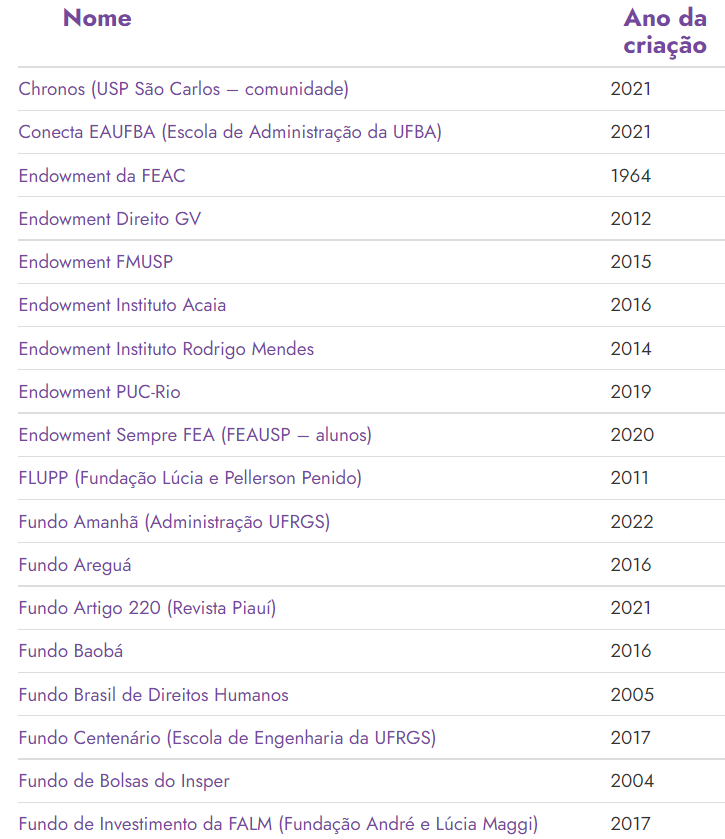 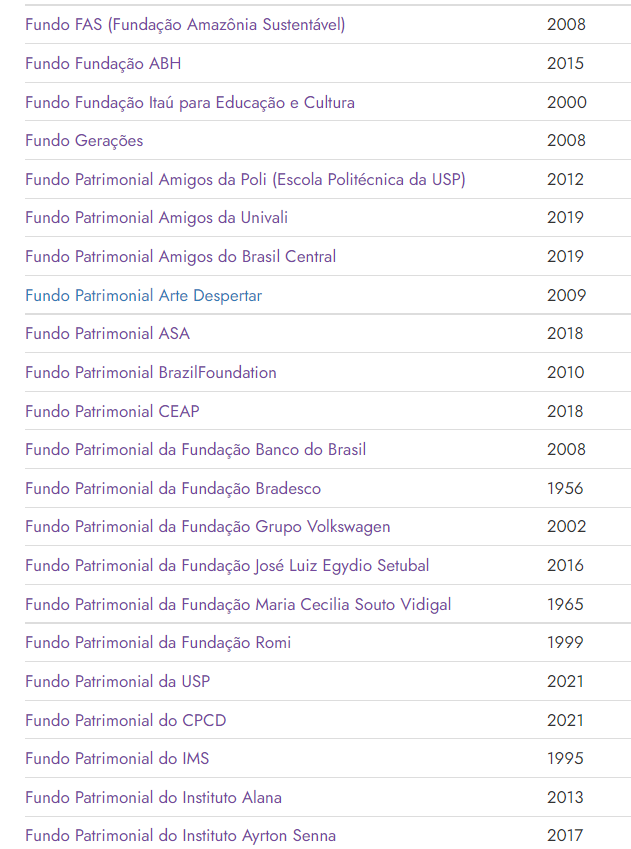 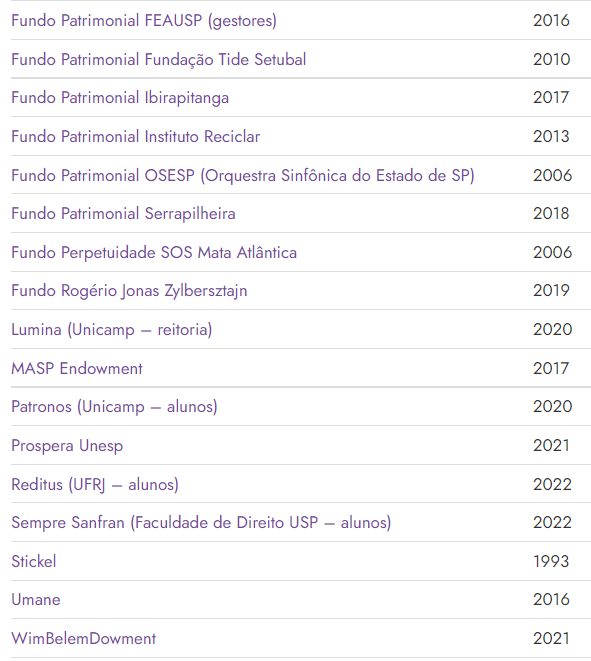 Termo de  Fomento
Execução
Fonte: IDIS, 2022.
3. Termo parceria e Termo de Execução
Levantamento de bases de dados sobre a criação de fundos patrimoniais
Endowments de acordo com a Lei 13800/19
Termo de  Fomento
Execução
Fonte: IDIS, 2022.
Referências
JUSTEN FILHO, Marçal. Curso de direito administrativo. São Paulo: Revista dos Tribunais, 2012.

OLIVEIRA, Rafael Carvalho Rezende. Licitações e contratos administrativos. 4.ª ed. Rio de Janeiro:  Forense; São Paulo: Método, 2015.